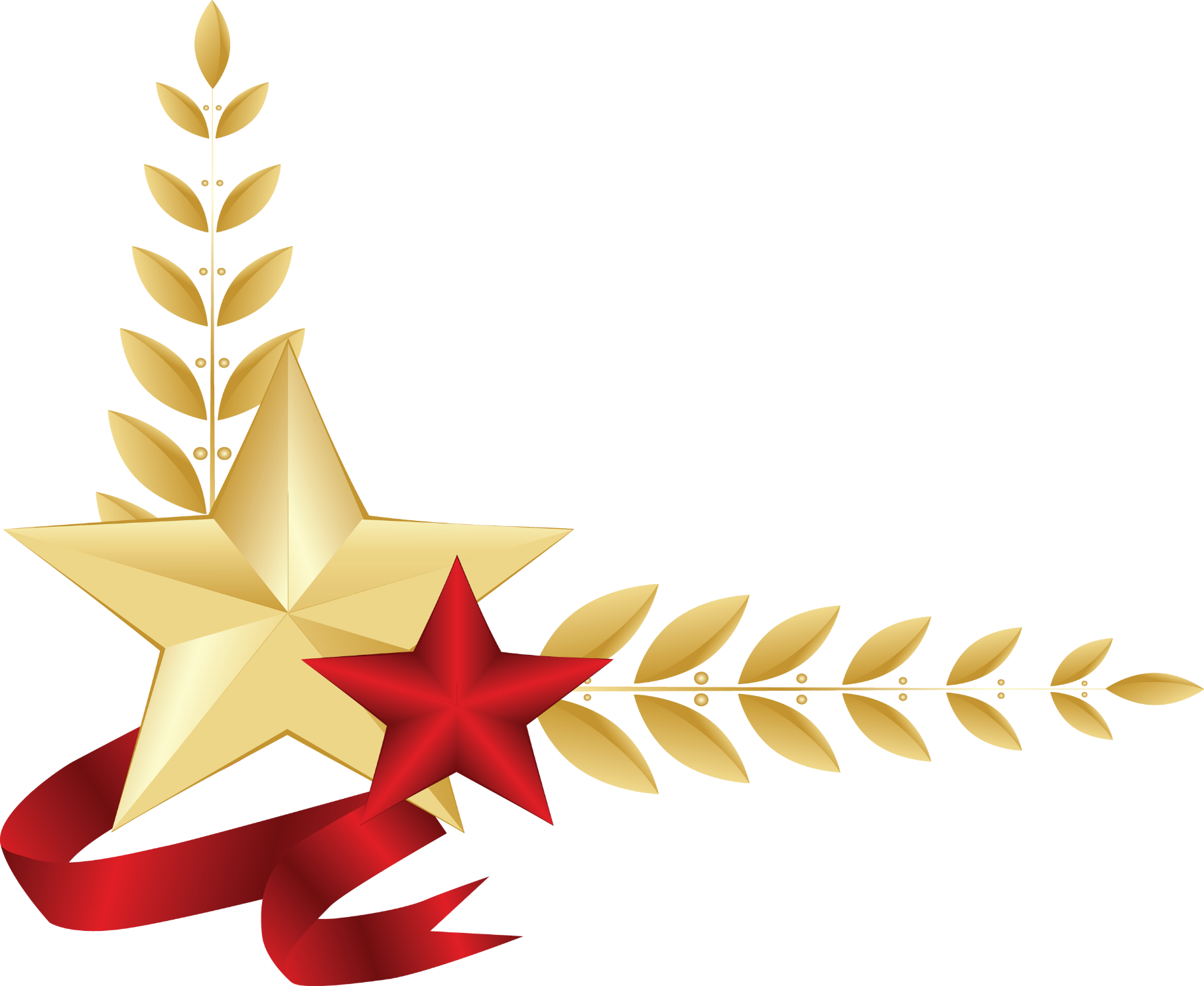 Дети-герои Великой Отечественной войны
МБДОУ № 254
Казей Марат Иванович(29.10.1929 - 11.05.1944)
Награждён орденами Ленина, Отечественной войны 1-й степени, медалями «За отвагу» и «За боевые заслуги».
 Памятники:
  Памятник в Минске;
  Памятный знак в Дзержинске; 
  Бюст в селе Сновянка; 
  Надгробный памятник; 
  Бюст в Минске.
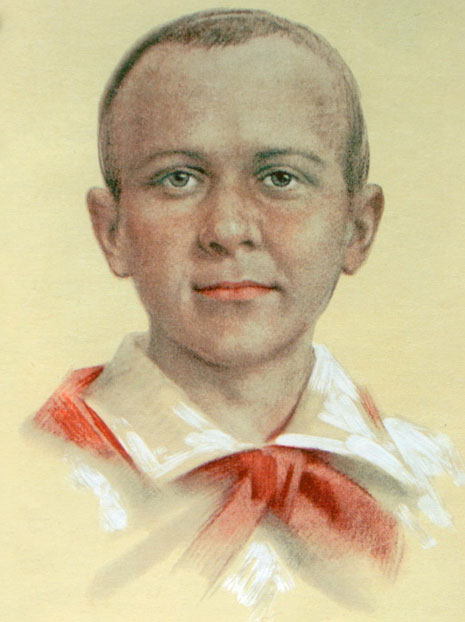 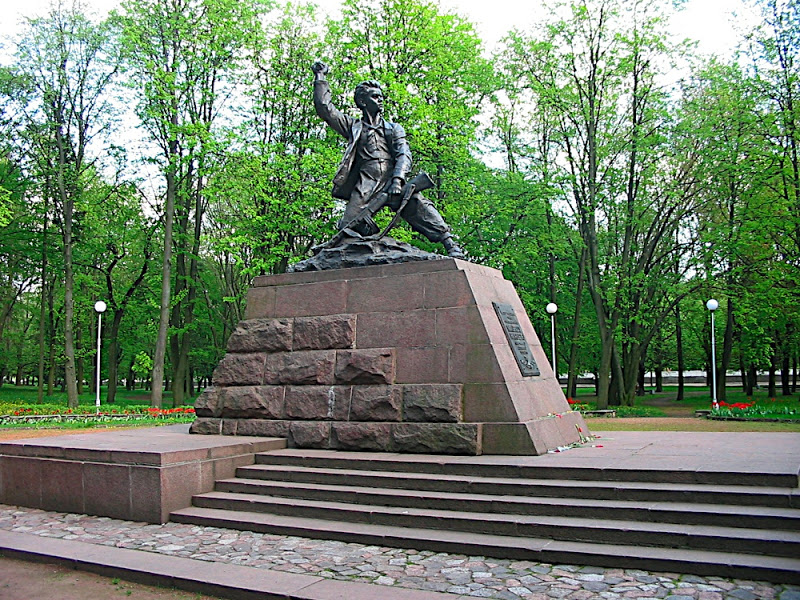 Зинаида Мартыновна Портнова(20 февраля 1926 г.-10 января 1944 г)
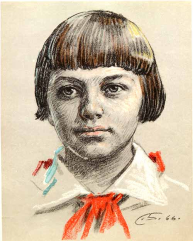 Указом Президиума Верховного Совета СССР от 1 июля 1958 года Зинаиде Мартыновне Портновой было посмертно присвоено звание Героя Советского Союза с награждением орденом Ленина.
   Памятники: 
Памятник в с. Ягодное
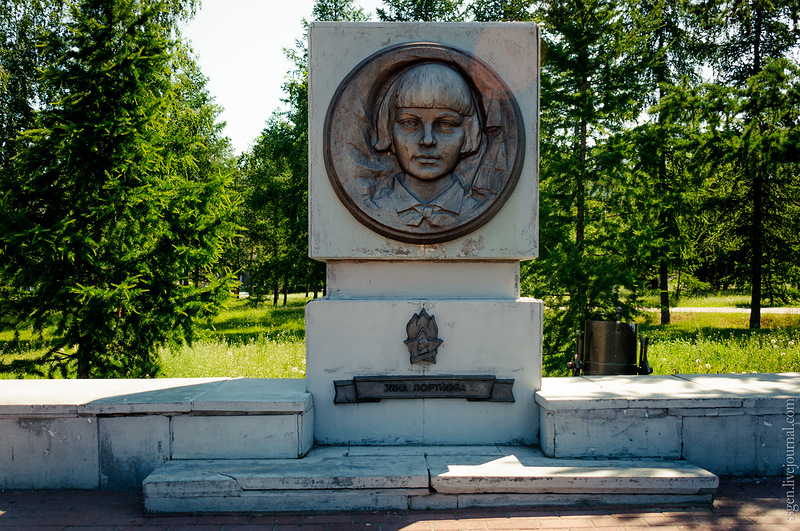 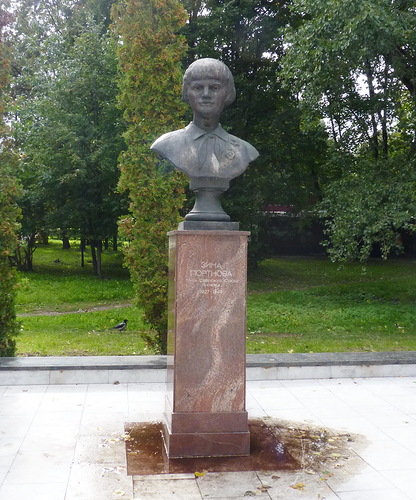 Котик Валентин Александрович    (11.02.1930 - 17.02.1944)
Награждён орденом Ленина, орденом Отечественной войны 1-й степени, медалью "Партизан Великой Отечественной войны" 2-й степени.
                Памятники: 
бюст в селе Сновянка;
мемориальная доска в г. Екатеринбург; 
бюст в Симферополе.
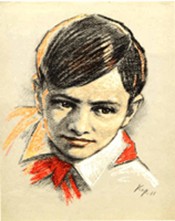 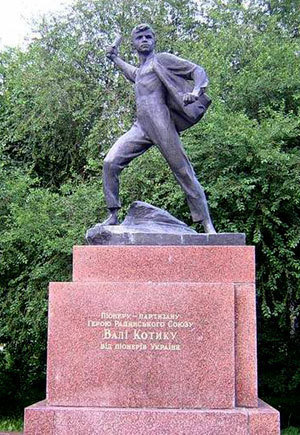 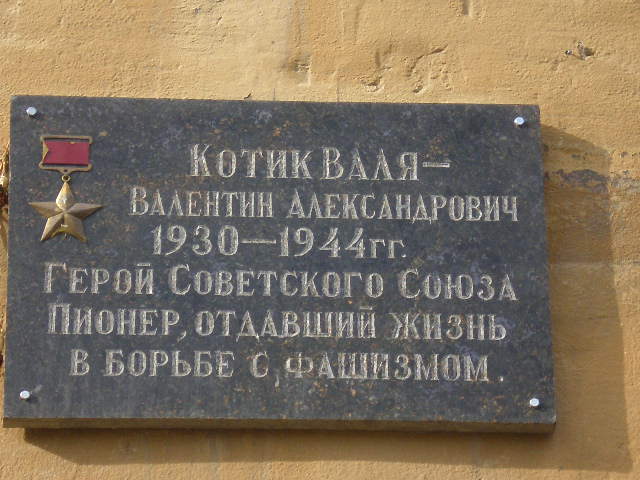 Леонид Александрович Голиков(17 июня 1926 г-24 января 1943 г. )
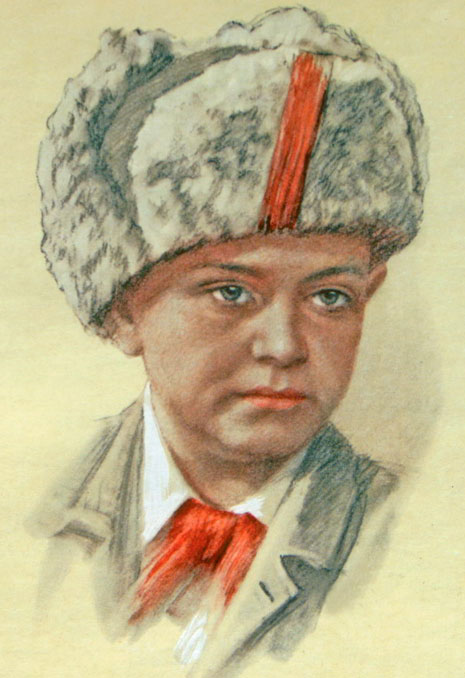 Награждён орденами Ленина (2.04.1944; посмертно), Красного Знамени и медалью "За отвагу".
                          Памятники:
 Надгробный памятник;
 Памятник в Великом Новгороде; 
 Аннотационная доска в Санкт-Петербурге; 
 Бюст в Москве; 
 Бюст в Симферополе.
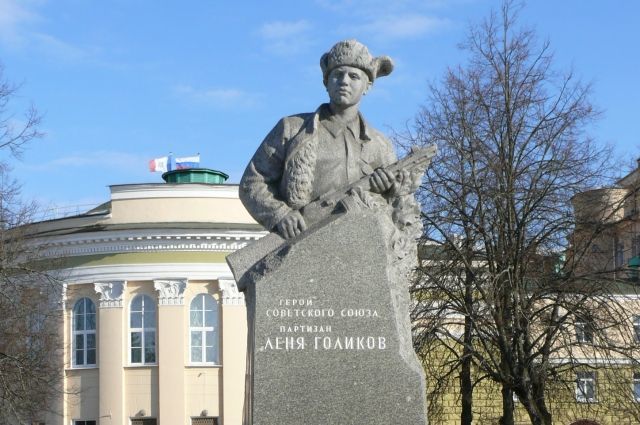 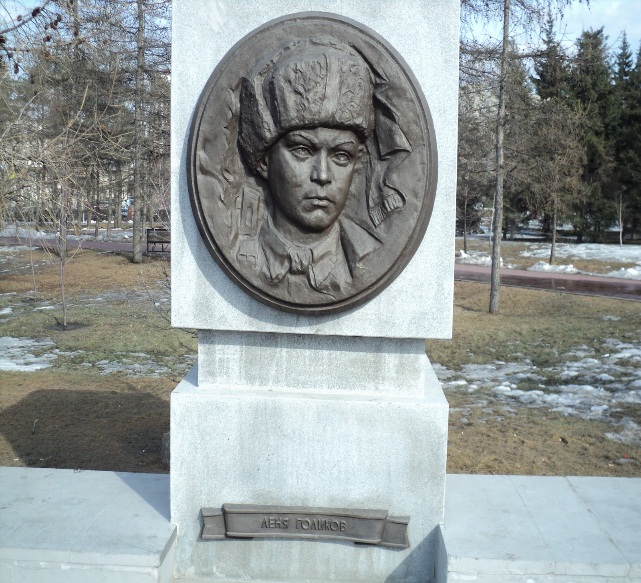 Аркадий Николаевич Каманин (2 ноября 1928 г.-13 апреля 1947 )
Награждён орденом Красного Знамени, двумя орденами Красной Звезды, медалями «За взятие Вены», «За взятие Будапешта», «За победу над Германией в Великой Отечественной войне 1941—1945 гг.».
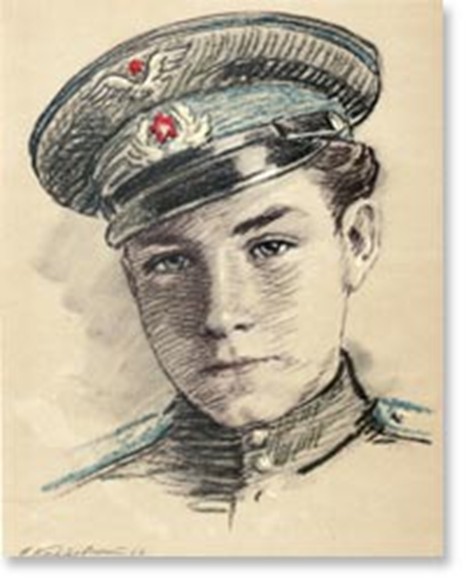 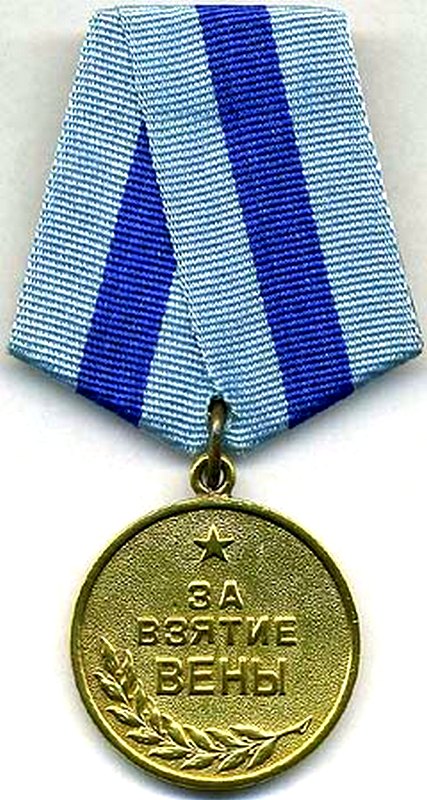 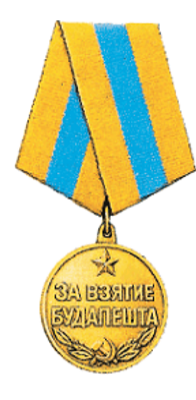 Юта Бондаровская(6 января 1928 г.-28 февраля 1944 г.)
Награждена орденом Отечественной войны I степени и медалью "Партизану Отечественной войны" I степени
              Памятники:
  мемориальная доска на станции Новый Петергоф»;
  улица названа именем Юты Бондаровской (1929-1944)».
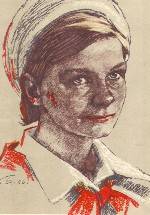 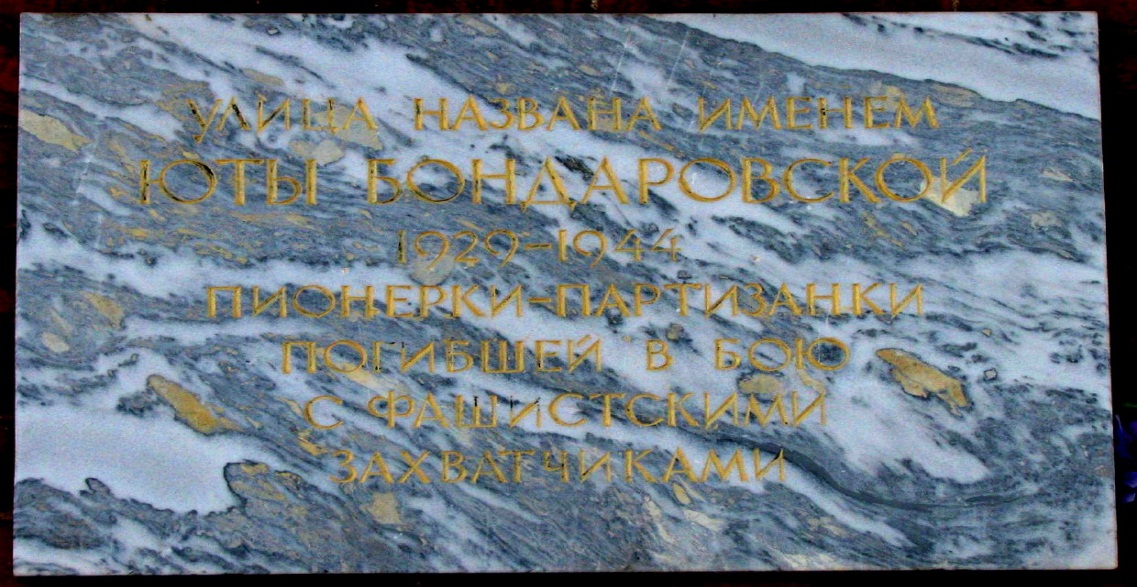 Галя Комлева(1929 г.-20 февраля 1943 г.)
Награждена орденом Отечественной войны I степени
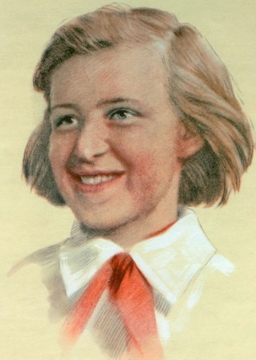 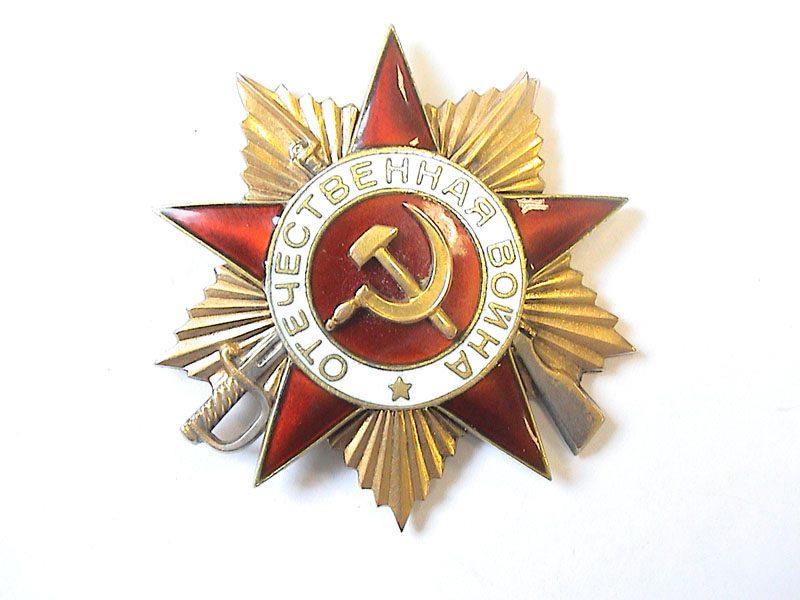 Лариса Дорофеевна Михеенко(1928г.-4 ноября 1943 г)
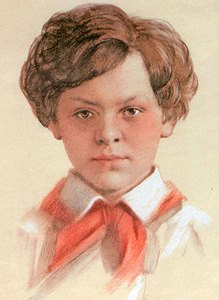 Награждена орденом Отечественной войны I степени и медалью «Партизану Отечественной войны» I степени.
                 Памятники:
памятник (г.Хотьково Московской области);
памятная доска (Санкт-Петербург) с надписью: «Здесь училась героическая партизанка Лариса Михеенко».
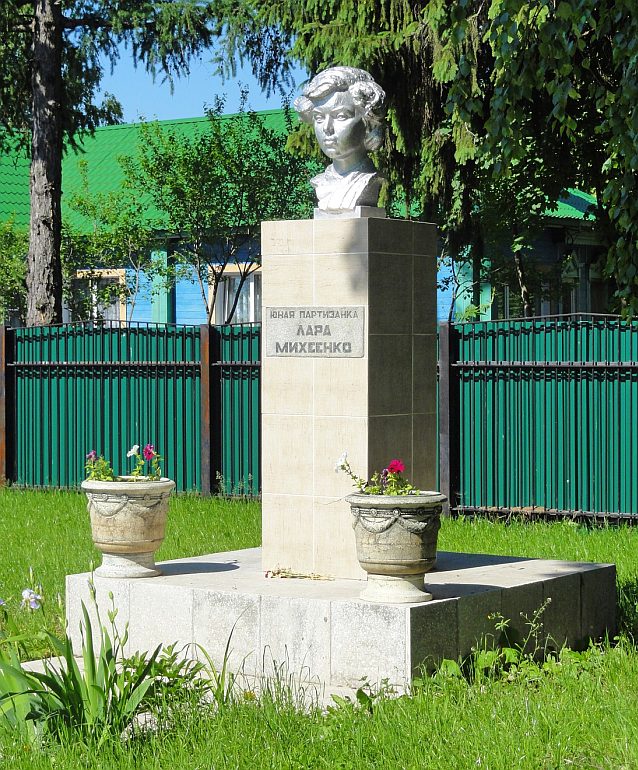 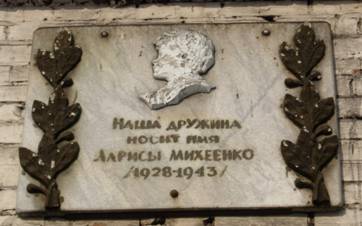 Саша Бородулин(8 марта 1926 г-7 июля 1942 г.)
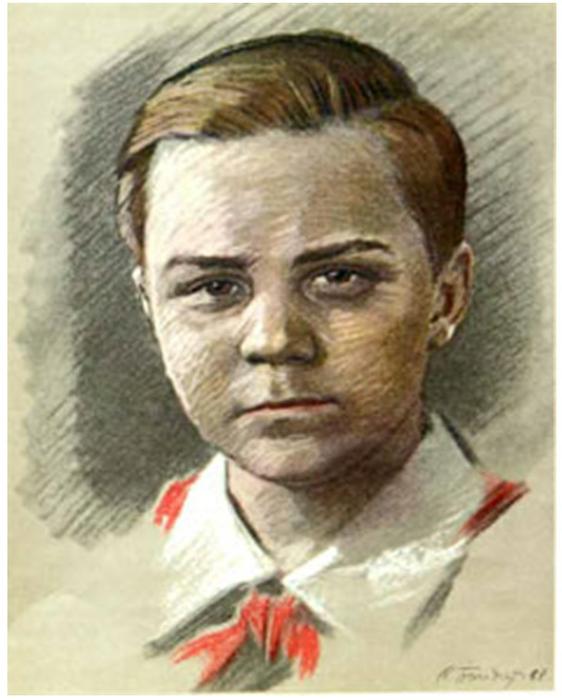 Награжден орденом Красного Знамени и медалью «Партизан первой степени»
  Памятник:
   Мемориальная доска
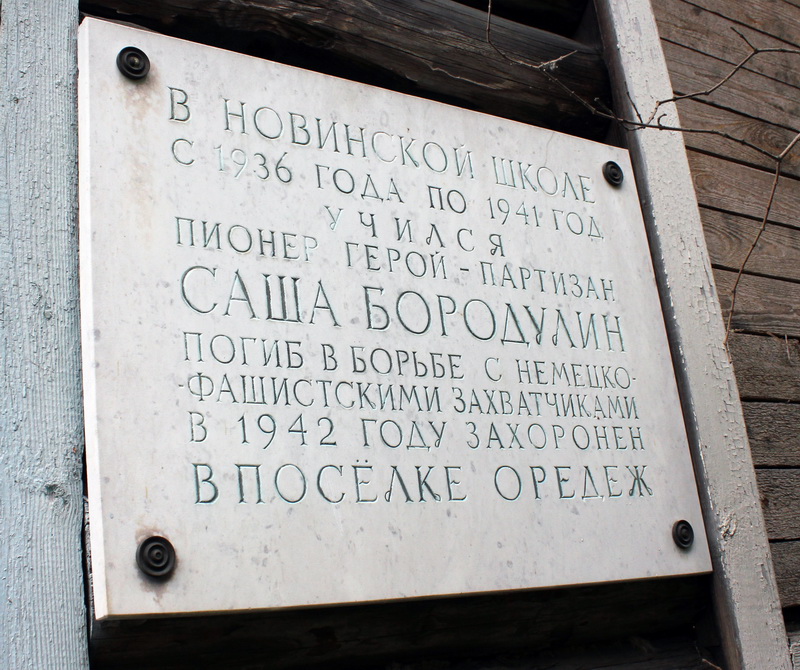